Geotechnical Investigation and field tests
Generally Why stress geotechnical Investigations
Soil/Rock strata very heterogeneous by virtue of it not being a manufactured product
One structure is different from another in terms of founding requirements even if constructed in the same area
Local variations can be of high order
Effect of Water
Perception can be very deceptive – objectivity is essential
Changes are generally not possible
Adverse effects can be disastrous and costly
How do we tackle the problem?
Assessment of uncertainties & applying appropriate conservation ( High FOS)
Study of local geology for interpretation of available sub-surface information
Close observation & intense monitoring during construction stages and modify the designs, if necessary, based on the changes encountered
What is site investigation
Accessibility
Vegetative Cover – clearances and site clearing costs
Availability of water and power
Connection to major transportation routes
Environmental  impact
Seismicity
Geological information
Topography and drainage
Subsurface details
What is soil investigation?
Fairly accurate assessment of the characteristics and engineering properties of the soils at a site is essential for 
Proper design and successful construction of any structure at the site. 
Field and laboratory investigations required to obtain the necessary data for the soils for this purpose  - soil exploration
Why Soil Investigation?
Foundation and its depth
Bearing capacity 
Settlement analysis
Such other important aspects 
depend very much upon the various engineering properties of the foundation soils involved
Design and construction of new structures
Deciding upon remedial measures if a structure shows signs of distress after construction
Investigation of Failures
Use of soil as a construction material
Few recent cases of failures due to lack of soil investigation
Lumding – Badarpur section, NF Railway – BG conversion project
 BG alignment is altogether different from MG
Most of the soil cuttings failed due to steep average slope of 0.5 H : 1 V
 Cutting slope redesigned by RDSO with much flatter slope
Flattening of cuttings slopes is very difficult and costly
Few recent cases of failures due to lack of soil investigation
MRTS Chennai  – Case of construction over soft marine clay
 Most of the portion of track is on elevated structure.
About 1.5 to 2 km is on embankment of height 4 to 8 m.
 Soft strata of 8 to 10 m depth. 
Bank failed during construction & sub-banks of 15 m width were constructed on both side.
Settlement of bank continues & likely to continue for long duration.
 MRTS is again planning to construct elevated structure in this portion also. This leads to delay of project and huge expenditure. 
 This could have been avoided by proper soil investigation and ground improvement by expediting drainage for early consolidation before construction of embankment.
Cases of Failure
Does anyone wants to share his experience in brief with the class?
Objectives of Soil Explorations
Determination of the depth and thickness of the various soil strata and their extent in the horizontal direction,
Location of groundwater and fluctuations in GWT,
Obtaining soil and rock samples from the various strata,
Determination of the engineering properties of the soil and rock strata that affect Performance of the structure, and
Suitability of its use as borrow material
Reasons for the geotechnical problems, if any
To avoid troublesome spots unstable  hill  sides, swampy    areas, soft rock areas, peat lands, etc.
What will we achieve?
Site suitability
Efficient, Economic Design
Anticipate immediate/future problems
Confidence in design assumptions
For Railways
Geotechnical investigation is required to decide/  change in alignment, if required to avoid major problems during and after construction.
To achieve economy in construction 
Reduction in track maintenance during service
Inadequate geotechnical investigation leads to problems during construction & unstable formation
Therefore, geotechnical investigation has been made obligatory in Engineering Code (para 409E, 424E, 425E & 528E).
Scope of Soil Investigation and Soil Exploration
Geotechnical investigation mainly includes detailed surface & subsurface exploration

Railway track foundation/sub-grade
New line - new alignment
Doubling / conversion
For existing unstable formation
 Foundations of structures – bridges, buildings etc.
Relevant provisions from Engineering Code
Chapter IV – Engineering Surveys Reconnaissance – Preliminary and Final Location Surveys
Para E 409: Field Work: 
(iii) Geological mapping may be done and soil surveying by photo-interpretation of remotely sensed data.

(iv) The field work should also cover a soil survey by sampling at suitable intervals, in order to obtain a fair idea of the soil classification and characteristics on the proposed route/routes. Testing of disturbed soil samples is usually adequate but Geophysical survey may be done in rocky terrain
[Speaker Notes: 409. (i) Field Work.-The field work of a preliminary survey should include a compass traverse along one or more routes with such longitudinal and transverse levels as are sufficient to prepare a "Predicted Section" of the route or routes proposed. 
(ii) Where suitable aerial photographs are available, for carrying out preliminary survey by photogrammetric techniques, the "predicted section" of the route or routes proposed will be determined by plotting of contoured strip maps on 1 : 10,000 scales from aerial photographs. 
Geological mapping may be done and soil surveying by photo-interpretation of remotely sensed data. 
(iii) The field work should also cover a soil survey by sampling at suitable intervals, in order to obtain a fair idea of the soil classification and characteristics on the proposed route/routes. Testing of disturbed soil samples is usually adequate but Geophysical survey may be done in rocky terrain.]
Relevant provisions from Engineering Code
Para E 425: In the case of passage through hills, the geological characteristics of the country should be investigated by the Engineer, particularly in respect of the probable stability of the line, and if the importance of the work requires it, the Railway Administration should apply for the assistance of an officer of the Geological Survey of India. 
As the method of construction of earthwork will be dependent largely on the nature and classifications of the soils a systematic soil sampling at suitable intervals and up to sufficient depths depending upon the nature of terrain should also be done all along the proposed route. Wherever borrow areas are not located along the alignment soil samples should be collected from such places also. These samples shall then be tested for the standard properties, bore logs prepared and the data used for designing the profiles of the embankments and cutting foundations of important structures as well as the method of undertaking the earthwork.
[Speaker Notes: 425. In the case of passage through hills, the geological characteristics of the country should be investigated by the Engineer, particularly in respect of the probable stability of the line, and if the importance of the work requires it, the Railway Administration should apply for the assistance of an officer of the Geological Survey of India. 
As the method of construction of earthwork will be dependent largely on the nature and classifications of the soils a systematic soil sampling at suitable intervals and upto sufficient depths depending upon the nature of terrain should also be done all along the proposed route. Wherever borrow areas are not located along the alignment soil samples should be collected from such places also. These samples shall then be tested for the standard properties, bore logs prepared and the data used for designing the profiles of the embankments and cutting foundations of important structures as well as the method of undertaking the earthwork.]
Relevant provisions from Engineering Code
CHAPTER V: Engineering Surveys – Project, Report, Techno-economic survey Report  & Feasibility report:
Project Engineering Estimation of Cost & Construction Schedule-
Para E 528 – Formation: Under this head details should be given regarding formation width on banks and in cuttings, side slopes of banks and cuttings, method of construction of earthwork, borrow areas, compaction of soil, use of special blanketing material, provision of sub-bank, with supporting information on soil investigation and results of core drillings wherever necessary, provision for turfing or other protection for banks and cuttings and for repairing them and for topping banks with selected material, sections of tunnels, retaining walls, side drains and catch water drains.
Relevant provisions from Engineering Code
CHAPTER V: Engineering Surveys – Project, Report, Techno-economic survey Report  & Feasibility report:
Para E 528 – Formation (contd…): Some times there is a discrepancy between the values of bench marks used by various departments of Government or by Railways in the neighborhood from which the proposed line starts: and any discrepancy and any error in levels which are known to exist along the proposed line should be mentioned. In the case of projects for additional lines and gauge conversions, if any, special arrangements are required for controlling the blasting for widening of existing cuttings, the method contemplated at the investigation stage may be indicated
Relevant provisions Engg. Code
CHAPTER V: Engineering Surveys – Project, Report, Techno-economic survey Report  & Feasibility report:
Project Engineering Estimation of Cost & Construction Schedule-
Para E 528 –  Extracts – For formation  details, following information requires
 Width, side slopes, and method of construction adopted for bank/cutting.
 Identification of borrow area
 Compaction of soil
 Provision of sub bank
 Use of special blanketing material 
 Information of soil investigation
 Result of core drilling
 Provision of turfing and other protection
 Repair of banks from selected materials
 Section of tunnels, retaining wall
 Catch water drains
[Speaker Notes: CHAPTER V: Engineering Surveys – Project, Report, Techno-economic survey Report  & Feasibility report:
Project Engineering Estimation of Cost & Construction Schedule-
Para E 528 – Formation: Under this head details should be given regarding formation width on banks and in cuttings, side slopes of banks and cuttings, method of construction of earthwork, borrow areas, compaction of soil, use of special blanketing material, provision of sub-bank, with supporting information on soil investigation and results of core drillings wherever necessary, provision for turfing or other protection for banks and cuttings and for repairing them and for topping banks with selected material, sections of tunnels, retaining walls, side drains and catch water drains.

Some times there is a discrepancy between the values of bench marks used by various departments of Government or by Railways in the neighborhood from which the proposed line starts: and any discrepancy and any error in levels which are known to exist along the proposed line should be mentioned. In the case of projects for additional lines and gauge conversions, if any, special arrangements are required for controlling the blasting for widening of existing cuttings, the method contemplated at the investigation stage may be indicated]
SOIL EXPLORATION & SURVEY
Objectives of constructing a stable formation can only be achieved if soil exploration, as envisaged in Engineering Code Paras E--409, 425 and 528, is undertaken in right earnest and precautions are taken to design bank & cutting against likely causes which could render it troublesome during service.  
Adequate provision for soil surveys & explorations at different stages, as per requirements of the terrain, should be made in the project estimates to cover the cost for this activity. The cost of geo-technical investigation varies from 0.25 % to 1% depending upon size of the project and type of terrain etc.
The lower percentage is for large projects and vice-versa
Soil investigation during survey
It can be divided into three categories

 Reconnaissance
 Preliminary Investigation and
 Final Investigation
Reconnaissance
Main objective – Maximum surface and sub-surface information without drilling exploratory boring/ test pits to avoid obviously weak locations
Reconnaissance provides information for feasibility studies and for planning the next phase of exploration. This involves :
Search of existing information
Details of the proposed construction
Performance of existing structures
[Speaker Notes: Main objective – To collect maximum surface and sub-surface information without drilling exploratory boring/ test pits to avoid obviously weak locations
Aavailable data from geological and topological maps and other soil surveys done in past, existing soil profiles in nearby cuts, quarries  are scrutinized. Water table is recorded from local observation and inquiry. The involved soils are classified by visual examination and if necessary, few field/ laboratory tests are conducted for this purpose.]
Reconnaissance
Survey reports from other departments
Available data from geological and topological maps and other soil surveys done in past, existing soil profiles in nearby cuts, quarries  
Water table from local observation, wells in the area and inquiry. 
Classification of soil by visual examination and if necessary, few field/ laboratory tests are conducted for this purpose
Area of prospective borrow material and blanketting
Preliminary Investigation
Primary objective – Obtain sufficient subsurface data to permit selection of the type, location and principal dimensions of all major structure and estimation of earthwork and design of formation. 
Scope – Determination of depths, thickness and composition of each soil stratum, location of rock and ground water and also to obtain appropriate information regarding strength and compressibility characteristics of various soil strata.
Testing of disturbed soil sample is generally considered adequate
Detailed Investigation
When the preliminary investigation does not provide sufficient information, detailed investigation is done.
Planned on the basis of information obtained from reconnaissance and preliminary investigation.
Exploration may be similar to the one done in the previous phase BUT MAY BE REQUIRED FOR IMPORTANT STRUCTURES.
Detailed Investigation (Contd)
Includes boring and sampling to obtain representative and/or undisturbed samples to determine engineering properties of soil.
In-situ tests supplemented by laboratory investigations
Assistance may be taken from Geologist, in case of rocky strata, known unstable hill slopes, earthquake prone area and geological fault
Preliminary Survey
Primary objective – Obtain sufficient subsurface data to permit selection of the type, location and principal dimensions of all major structure and estimation of earthwork and design of formation. 
Scope – Determination of depths, thickness and composition of each soil stratum, location of rock and ground water and also to obtain appropriate information regarding strength and compressibility characteristics of various soil strata.
Testing of disturbed soil sample is considered adequate 
Hand auguring for the embankment
Drilling and use of split spoon sampler in soils and core drilling in rocks for bridges and high embankments
Sampling interval – 500 m for embankment
Seismic refraction, SCPT and DCPT
Final Location Survey
Detailed investigations – locations of important structures viz. high bank, deep cuttings, major bridges etc. are to be located and avoided where weak sub-soil, swampy ground, marshy land exist
Undisturbed soil samples with the help of deep auger sampler or thin- tube samplers are collected for conducting detailed tests viz. shear strength tests & consolidation test to design safe and economical structure and predict settlements
Assistance may be taken from Geologist, in case of rocky strata, known unstable hill slopes, earthquake prone area and geological fault
Sampling interval 200 to 300 m in uniform soil area and closer intervals in difficult areas
Sampling at every 1.5 m and change of strata
Field vane shear tests where sampling is difficult
Detailed investigation of Source of soil and blanket material
Unsuitable Soils for Construction
Soils to be normally avoided are : 
Organic clays
 organic silts
 peat, chalks
 dispersive soils
poorly graded gravel and sand with uniformity coefficient < 2
Clays and silts of high plasticity (CH & MH) in top 3m of embankment.
For Construction of New Formation over Soft Compressible Sub-soil, methods such as stage construction, pre- loading,   installation of vertical sand drains, installation of prefabricated vertical PVC drains may be planned for strengthening of   weak sub soil by expediting consolidation
Doubling/conversion work
In  addition to sampling in regular intervals , detailed soil investigation should be done at location known to be troublesome in the existing track
Site details as bulging of slopes, heaving of soil in between sleepers, heaving of cess
Presence of shrinkage cracks, mud pumping, drainage and other relevant information should be collected.
History of trouble as SR, length of troublesome section, settlement and other details of formation trouble experienced.
Data of track maintenance for last three years for track maintenance/attention
Doubling/conversion work
Record condition of ballast, ballast penetration profile at regular intervals or at every telegraph/electric post depending upon seriousness of problem.

Collection of soil samples
For formation trouble soil sampling below ballast penetration.
For bank failure soil sampling should be done along the probable slip  circle
For slips, samples should be taken from slip portion and from adjacent side where slips not occurred.
Cross section should be taken by levelling equipment.
Geotechnical Involvement
Process of Geotechnical investigation
Preliminary work 
Site reconnaissance
Site exploration including field and laboratory testing
Investigation of available construction material
Investigation report
Preliminary work
Collecting general information and examining the already existing data about the soil and geological conditions of site
Topographic Maps - SOI
Geological Maps - GSI
Remote Sensing Imagery – NRSA
Reports of other bodies and publications
Climatic conditions
Regional seismicity
Prior sub-surface investigation reports
Prior construction records of Bridges and other structures
Geophysical methods
Site reconnaissance
Establish by actual inspection of the site and the surrounding areas the nature of the soils, rocks and position of ground water its includes
Local topography
Excavations 
Ravines
Quarries
Geological Recy
Accessibility
Existing underground/ overhead utilities
Bench Marks
Site reconnaissance
Evidence of land slides
Behaviour of existing or nearby structure
Water levels in stream
Water courses and wells 
Flood marks
Nature of vegetation
Drainage patterns
GEOPHYSICAL
TO GET USEFUL INFORMATION ABOUT STRATIFICATIONS.
THERE ARE TWO METHODS AS PER IS:1892
ELECTRICAL RESISTIVITY
SEISMIC REFRACTION
SEISMIC METHOD
This method make use of variation of elastic properties of strata which affects the velocity of shock waves traveling through them. The required shock wave can be generated by hammer blows on the ground or by detonating a small charge of explosives. 
Used to know the depth of bed rock strata
ELECTRICAL RESISTIVITY
In this method the resistance to the flow of an electric current through the subsurface materials is measured at intervals on the ground surface.
May be useful for the study of foundation problems and for finding rock strata under deep soil cover.
Also used for presence and depth of water table
Site exploration
The site exploration is to get information about the following:
Sequence and extent of each soil and rock stratum in the region likely to be affected by the proposed work
Nature of each stratum and engineering properties of soil and rock which may affect the design and mode of construction of proposed structure and its foundation
 Location of ground water table and its corrosive effect on foundation material
Investigation – Construction material
Reconnaissance of the borrow area
Soil exploration
Suitability of materials
Methods and equipments for construction
Report Preparation
Preparation of plan of soil investigation done to correlate the field investigation points on the plan
Arranging of the data collected in sequential order
Preparation of bore logs, tables, soil profile charts, graphs etc.
Field test results
Laboratory test results
Analysis of the test results and comparison of the same
Recommendation for the structure foundations and also for any further investigations
Proper preservation of samples
Methods 
of 
Geotechnical 
Investigation
Methods of Geotechnical Investigation
By doing laboratory tests only on soil samples, or
By doing in-situ tests only, or 
By combining the two approaches.
Go
Boring and Test Pits
Test Pits
Test pits are excavations which are large enough to permit the entrance of one or more persons, 
They also provide a means to obtain hand cut undisturbed samples,
Methods of Test Pits
Exploratory boring
It is quick and economical 
Auger boring - used for boring holes up to a depth of 6m in alluvial soil , but it is difficult to operate below water table in sands
Wash boring -In cohesive and non  cohesive soils up to a grater depth, wash boring with chopping and jetting are used. 
Rotary drilling -If soil is hard churning bits may be used in this type of drilling
Percussion drilling - For rock and gravely soils. In this type of cutting edges using steel shoes and hardened bits
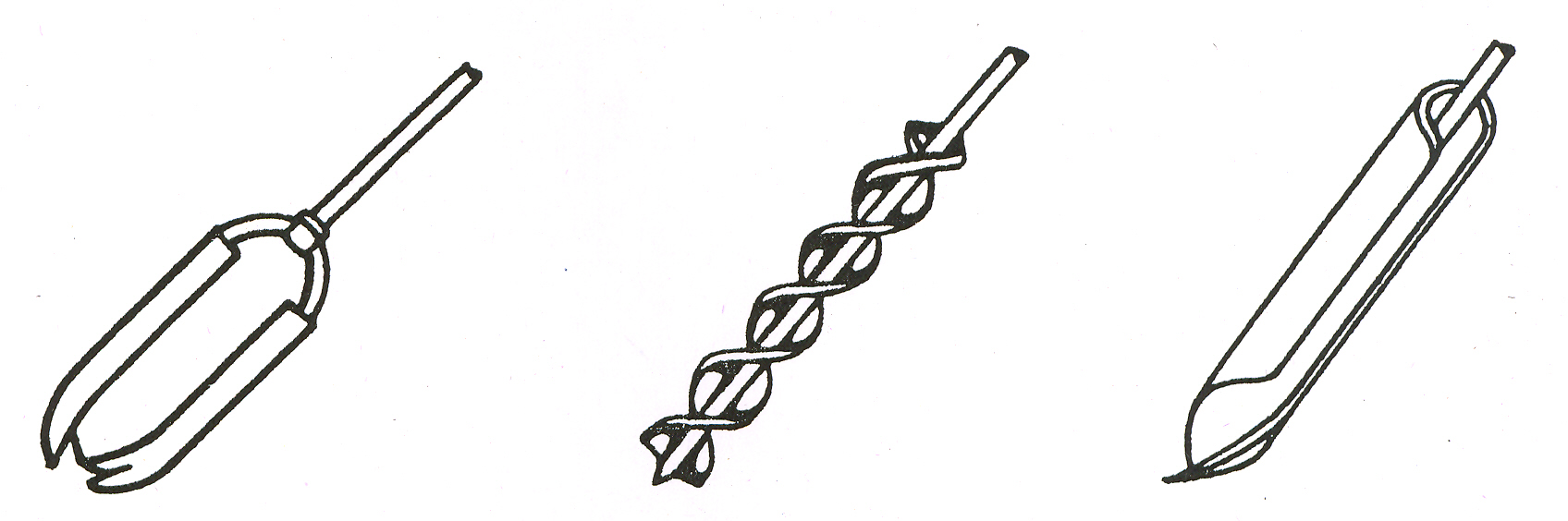 Posthole
Stump or Helical
Spoon
Fig.1: Soil Hand Augers
Video
Fig.2: Hand Auger Sampling
Exploratory boring
Sampling of soil depend on type of information required. As per classification only, disturbed samples will sufficient and for shear parameters u/d samples required.
Methods of soil boring
Solid Stem CFA (Continuous Flight Auger)
Hollow Stem CFA
Rotary Wash Borings
Hand Augur Borings
Exploration Pits
Solid Stem CFA Drilling System
In use on drill rig
Bits
Sizes of solid stem
 auger flights
Different assemblies of 
bits and auger flights
Hollow Stem CFA Drilling system
Sizes of hollow stem auger flights
Outer and inner assembly
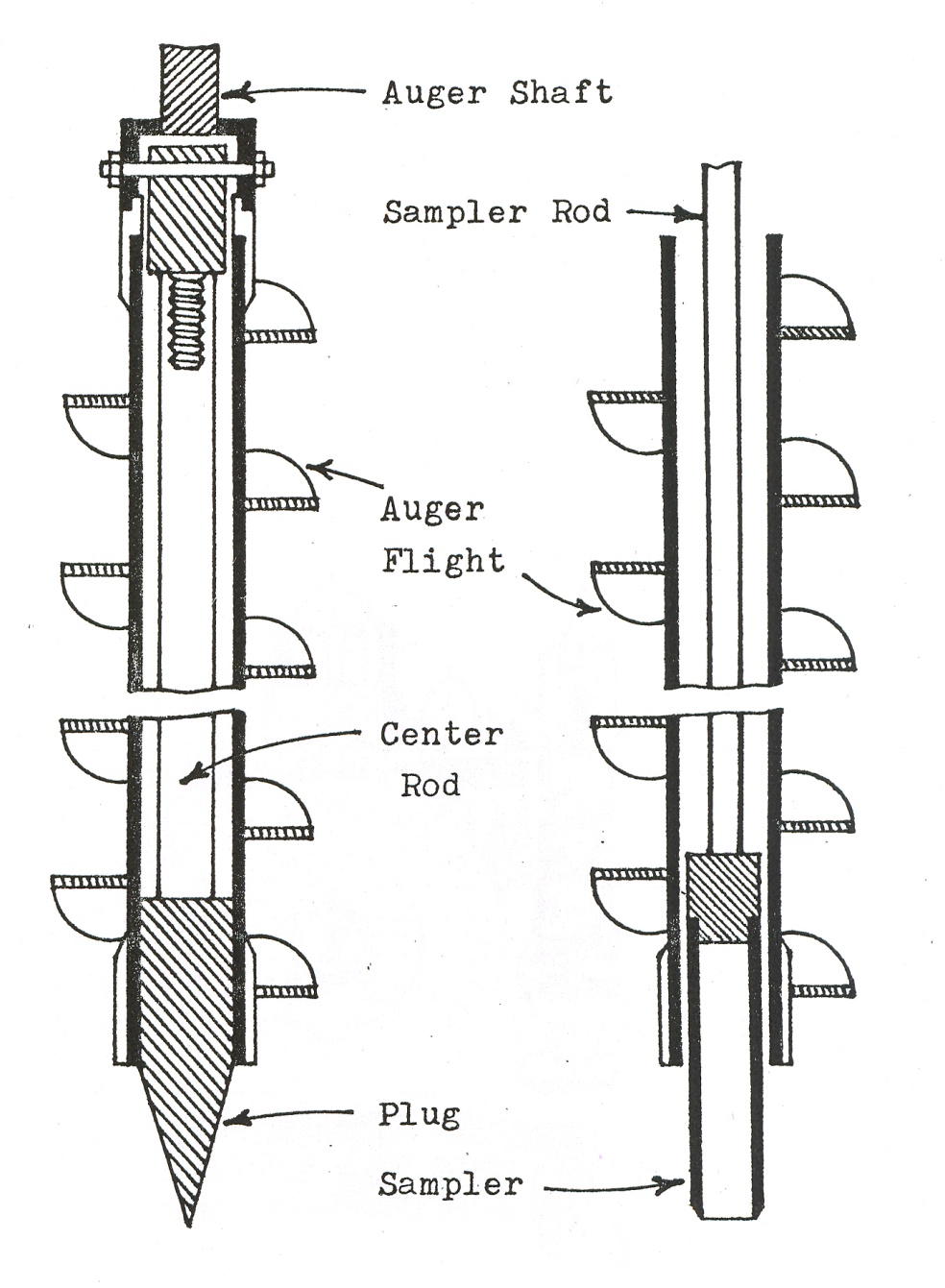 Fig.3: Hollow stem auger
Rotary Wash Boring system
Drill fluid discharge
Drilling Configuration
Stabilization of Borehole
Two common problems associated with the boreholes are – yielding (or caving) of the side and heaving of the bottom of the hole.
Boreholes, particularly below the water table, therefore need stabilization.
Stabilization of Borehole
Two methods :
Lining the walls of the hole with drive pipe or casing
Stabilization by drilling fluid:
Water or bentonite is used.
Under average conditions, 6% bentonite by weight of water is used to make the mud.
Drilling muds are cheaper than casings.
How Many and how deep should be the sampling
Distribution and Depth of Borings
No rigid rules can be set for spacing of borings, so also for depth of borings.  
Two major factors are –
The magnitude and distribution of load imposed by the structure, and 
The nature of subsurface conditions.
Factors affecting Distribution of Borings
Uniformity or variability of soil strata
Prior Knowledge of the location of the structures
Size of the site
Accessibility of different locations
Criticality of the structure
Guidelines for Boring Layout
Guidelines for Boring Layout
Depth of Borings
Depth should be below the zone of seasonal moisture content variation,  can be taken as 1.5m for ordinary soils and 3.5m for expansive soils.
In case of floating foundations, where the excavation is carried out so deep that the weight of soil removed equals or exceeds the weight imposed by the structure, depth of exploration need not exceed the base of the foundation.
Depth of Borings
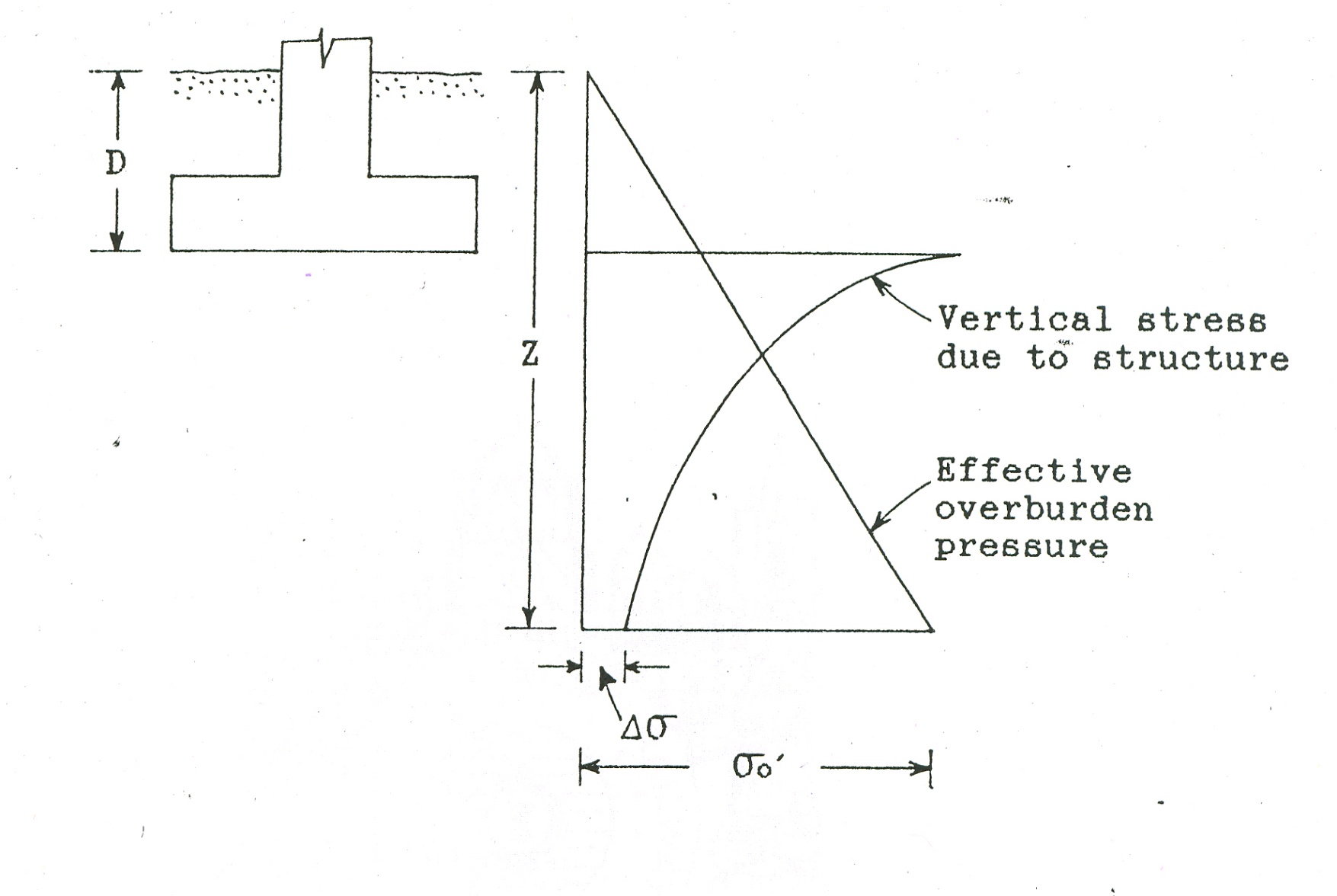 Depth of Borings
The following thumb rules can be applied to determine the depth of borings:
Unless bedrock is encountered first
D= Depth of foundation
Z= Depth of investigation
 = Increase in the vertical stress due to the load imposed by the structure at depth Z
o = Effective overburden pressure
Then, Z should be such 
that,   10% of o ; generally
 5% of o’; when compressible strata.
Depth of Borings
It is advisable to have at least one boring carried to the bed rock or at least to a level well below the level of influence of the loads imposed by the proposed construction.
Where bedrock is encountered, drilling should be done at least 3m into the bedrock to ensure that boulders are not mistaken for sound rock.
Guide line for Depth of Boring
Guideline to extent of investigation
L>=B
B
B
A
G L
D=1.5 B WHEN A>=4 B
D=1.5 L WHEN A<2 B
ISOLATED SPREAD OR MAT FOOTING
B
B
A
B
A
B
A
L= W
B
L
G L
D=4.5 B FOR A<2 B
D=3 B FOR A>2 B
D=1.5 B FOR A>=4 B
ADJACENT ROWS OF FOOTING
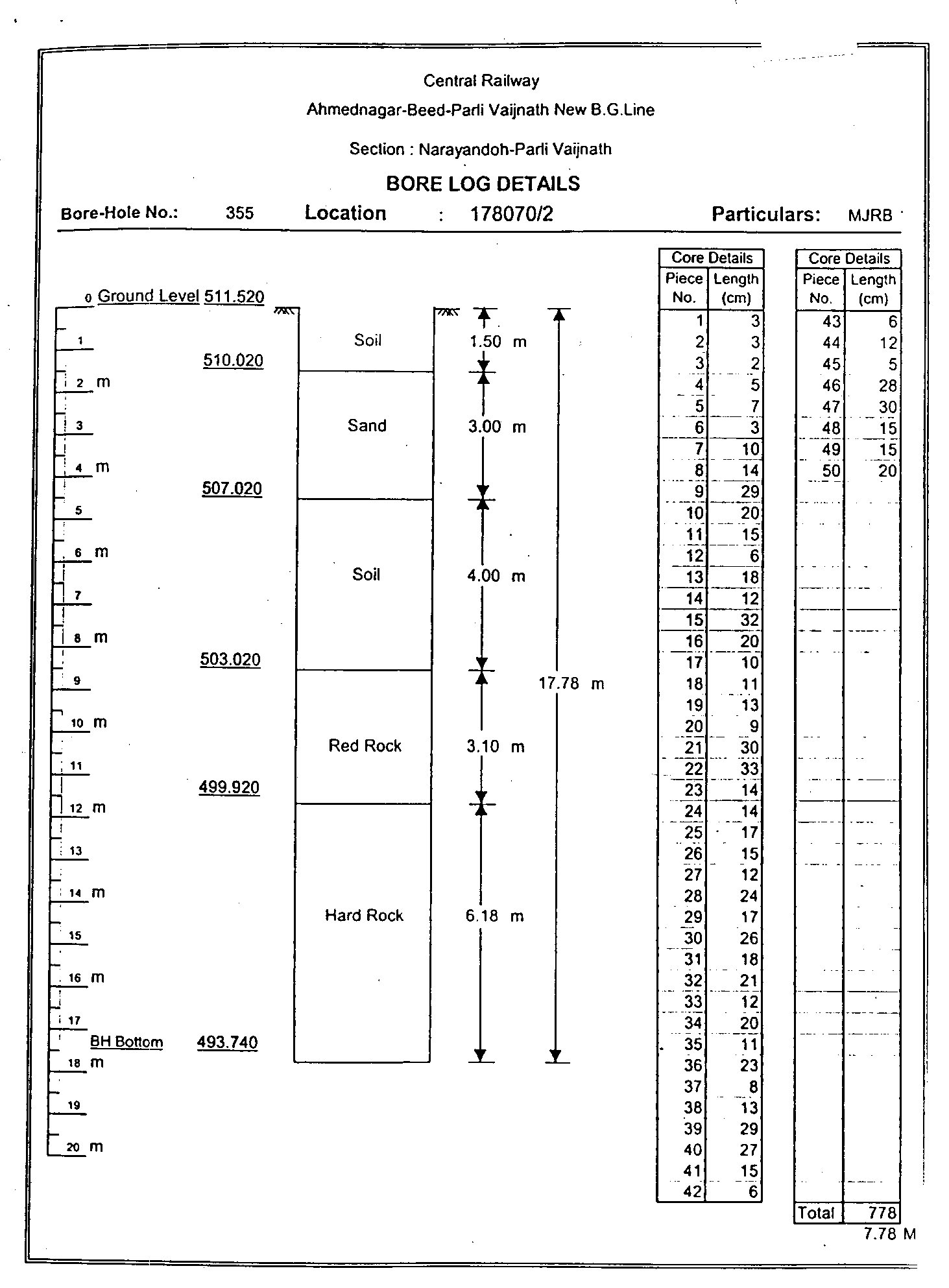 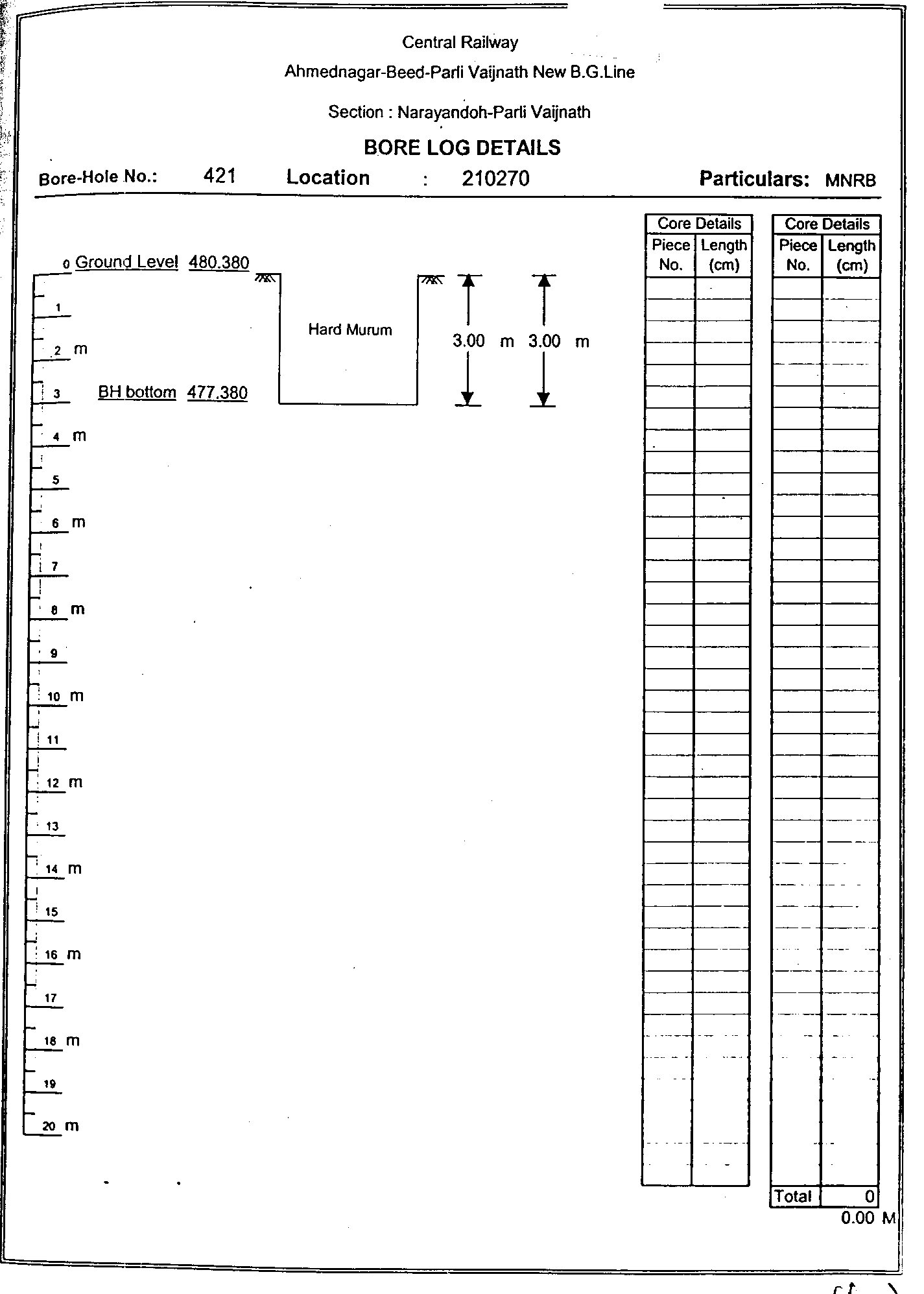 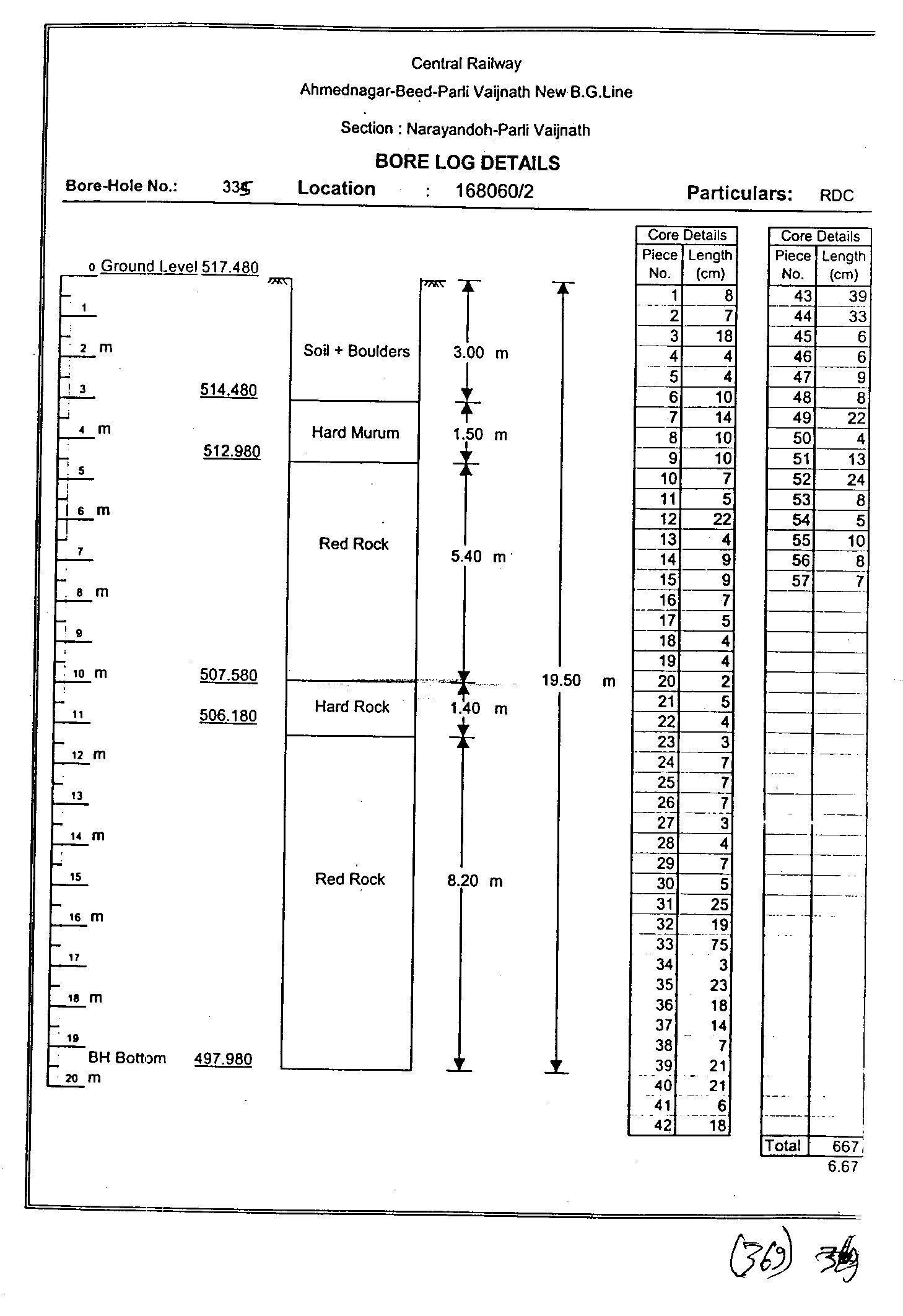 Guide line for Depth of Boring (Contd)
Guide line for Depth of Boring (Contd)
Guideline to extent of investigation
H
B
D=1.5 B or 1.5 H
WHICHEVER IS GREATER
RETAINING WALL
X
G L
D=2m OR X WHICH EVER IS GREATER
FILLIING
H
B
GL
D = 5 m below toe of slope or 3 m into bedrock whichever is less
CUTTINGS
Guideline to extent of investigation
Sampling
Type of samples
Disturbed sample
Undisturbed sample
Sampling (Contd)
Disturbed samples are used for :
Identification tests such as visual classification, natural moisture content, grain size analysis, Atterberg limit tests, and for specific gravity test.
Compaction test on borrow material to be used in earth structures, shear and compressibility tests for use in earth structures
Hole logging to detect critical layers.  
	Disturbed samples should be taken at vertical intervals of not less than 1.5m, and at every change of stratum.
Methods of Disturbed Sampling
Methods of Disturbed Sampling
Undisturbed Sampling
The most important step in testing the soil is to obtain a soil sample with as little a disturbance as possible.
The best undisturbed samples are those in which the water content remains unchanged, and the void ratio and structure are changed as little as possible.
Required to get stress history of soil, undrained strength of soil, initial void ratio etc.
Undisturbed Sampling
Undisturbed soil samples may also be used for all those tests for which disturbed samples are used.
Undisturbed samples should be taken at vertical intervals of not more than 1.5m and also at every change of stratum (IS 10108-1982).
Two methods of collecting undisturbed samples .
Chunk samples and tube samples from test pits or trenches
Tube samples by samplers
Undisturbed Sampling
Taking of undisturbed tube samples in cohesive and semi-cohesive soils requires a thin-walled tube sampler with proper clearance at the cutting edge.
A tube is said to be thin walled when the area ratio of the tube does not exceed 10%
Area ratio is the cross-sectional area of the wall of the sampling tube divided by the cross sectional area of the soil sample.
Sampler
Split Barrel / split spoon Samplers
Sampler (Contd)
Open Split barrel sampler with soil sample and cutting shoe
Thin Walled Samplers
(shelby tubes)
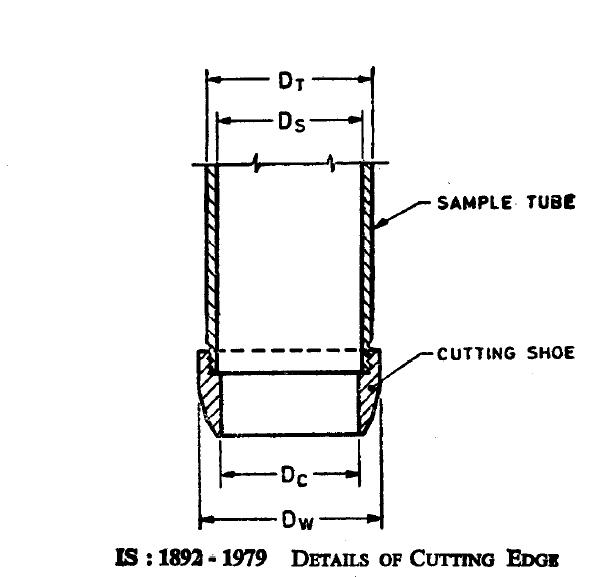 Inside Clearance 
Not > 1 to 3%
Ci = (Ds – Dc)/Dc
Allows for elastic expansion of the soil and reduces frictional drag
Outside Clearance 
Not > 1 to 3%
Co = (Dw – Dt)/Dt
Facilitates withdrawal of sampler tube
Area Ratio
Not > 20% for stiff formations
Not > 10% for soft sensitive clays
Ar = 100 x (Dw2 – Dc2)/ Dc2
To reduce the disturbace to the sample
Recovery ratio                                Rt = L/H
Between 98 to 96%
L – Length of sample within the tube
H – Depth of the penetration of the sampling tube
Requirement of Sampling Tubes
Percentage use of common sampling methods
Rocks
Core of rocks should be collected by means of rotary drills with a coring bit.
Normally double core barrels are used.
The bit may be diamond, carbide or saw tooth
Split barrel sample jar, tube, storage box for transportation of jar samples
Rock Quality Designation (RQD) -indicator of general quality of rock for engineering purposes.
	
RQD= Length of core in pieces100mm and above
                              Length of run
RQD is an indirect measure of number of fractures and the amount of softening or alteration in a rock mass.
Drill Bits
Diamond
Carbide
Saw tooth
Core Box
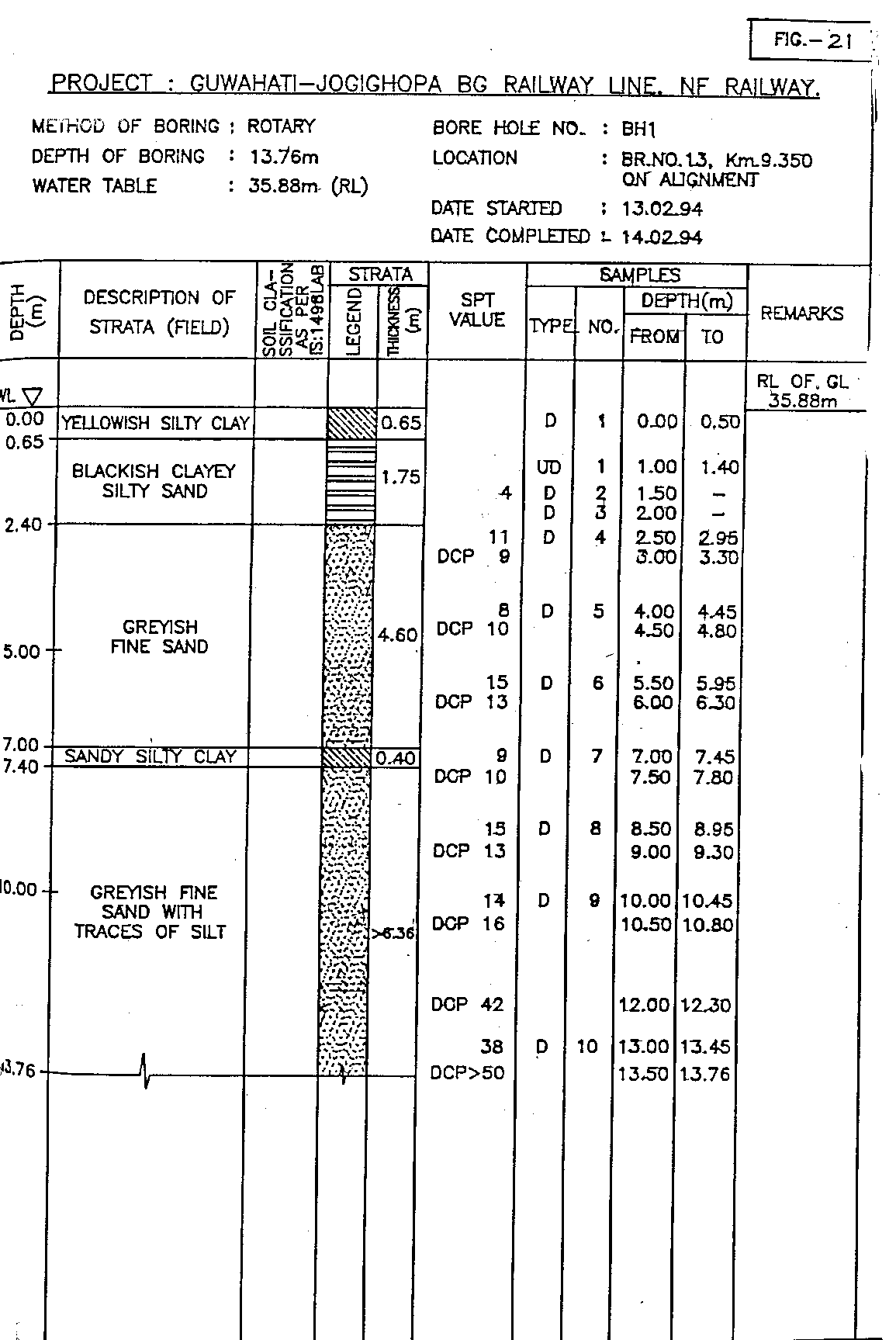 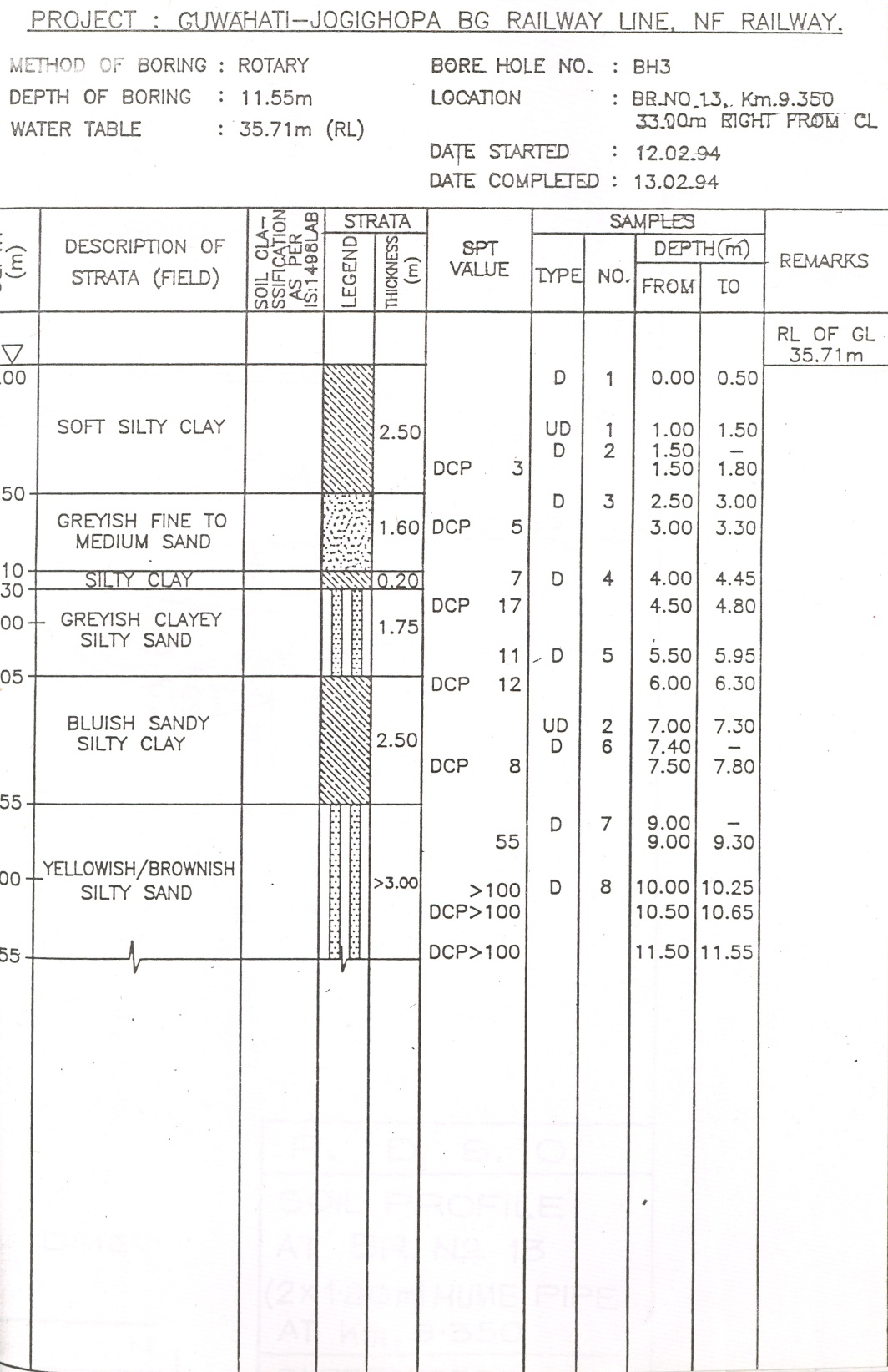 99
Laboratory Testing
Laboratory tests can be grouped broadly in two categories
Index property tests:  These tests can be done on disturbed or on undisturbed samples
Mechanical property Tests:  These tests are done on good quality undisturbed samples.
Common Laboratory Tests
Common Laboratory Tests  Contd…
Common Laboratory Tests  Contd…
In-Situ Testing
A larger volume of soil is involved in in-situ testing compared to a small soil specimen used in laboratory testing.
Testing of large soil specimens in the lab presents practical problems besides being expensive.
Consequently in-situ testing is invariably included in important or major investigations as it has the advantage of including the influence of macro-fabric on measured soil properties.
In-Situ Testing Contd..
Macro-fabric means the defects in natural soil deposits, like inclusion, lenses, laminations, organic material, joints, fissures and bedding planes).
The small laboratory soil specimen can not include the frequently present macro-fabric and non-homogeneities of natural soil deposits
Lab test results in such soils therefore can’t truly represent field behavior of soil
In-Situ Testing Contd..
Another advantage of in-situ tests is that they can be carried out in soil deposits in which undisturbed sampling is still impossible or unreliable, as in cohesion less soils.
However there are several limitation associated with in situ testing, e.g., drainage conditions are generally unknown and it is not certain if the measured properties are for undrained, drained, or partially drained behaviour.
Lab testing offers the advantage of strictly controlled drainage conditions.
In-Situ Testing Contd..
Both methods of soil investigation – lab and in situ thus have inherent advantages and disadvantages.  
Conventional geotechnical investigation programs include both in situ and lab test.
In general, in situ testing is more economical and less time consuming than testing of undisturbed specimens in laboratory.
In-Situ Testing Contd..
There are several in situ test commonly used.
Each can serve a very useful function provided its limitations are not exceeded.
It should however be noted that excepting the SPT,  all other in-situ test have  a range of design, manufacture, degree of sophistication etc.
Field Tests  and Subsurface sounding
For measuring variation in the resistance of soil with depth. then these resistance used to co-relate with various type of soil properties.
  Standard penetration test IS 2131-1968
   Static cone penetration test IS 4968 part III 1976
Dynamic cone penetration test IS 4968 part I  & II 1976
Plate Load test IS 1888 – 1982
Standard Penetration Test (SPT)
Split spoon sampler
Hammer – 65 Kg
Drop of hammer 750 mm
Driven 450 mm into the borehole in 3 stages
Blows for every 150 mm recorded
Readings for 1st 150 mm ignored – required for seating drive
Number of blows for last 300 mm reported as N value (adding the blows for each of last 2 - 150 mm penetrations
Standard Penetration Test (SPT)
Performed every 2-3 m depth as well as at change of strata
Test covered in IS 2131-1986 – Standard Penetration Test
SPT – Correction factors - 1
In the case of fine sand or silt below water-table, apparently high values may be noted for N (Terzaghi)
N = 15 + ½ x (N’ – 15)

N’ – Observed SPT value
N – Corrected SPT value
SPT – Correction factors - 2
For SPT made at shallow levels, the values are usually too low. At a greater depth, the same soil, at the same density index, would give higher penetration resistance

N = N’ x 350 /(σ +70)

N’ – Observed SPT value
N – Corrected SPT value
σ = effective overburden pressure in KN/m2, not exceeding 280 KN/m2
N Value Correlation for Sand
N Value Correlation for Clay
Correlation for clays is less reliable and therefore to find out the in-situ strength of clays Field Vane Shear is used
N values & Relative Density of sand
VIDEO
N-values & Consistency of Cohesive Soils
Static Cone Penetration Test (SCPT)
IS: 4968 (Part-III)-1976—Method for subsurface sounding for soils—Part III Static cone penetration test
To find in-situ penetration resistance of soils
Determining bearing capacity of soil at various depths
Skin friction values for piles
Most successful in soft or loose soils like silty sands, loose sands, layered deposits of sands, silts and clays as well as in clayey deposits
Static Cone Penetration Test (SCPT)
Typical test for a depth of 15-20 m can be completed in a day – very fast method
Equipment consists of 
steel cone
friction jacket
sounding rod
mantle tube 
driving mechanism and measuring equipment
Static Cone Penetration Test (SCPT)
Steel cone shall be of steel with tip hardened
Apex angle of 60° ± 15′
Overall base diameter of 35.7 mm giving a cross-sectional area of 10 cm2. 
Friction jacket of high carbon steel
Sounding rod – steel rod of 15 mm diameter
Additional rods each of 1m length
For engine driven equipment – rate of travel 10 – 15 mm per second
Hydraulic pressure gauges or proving ring
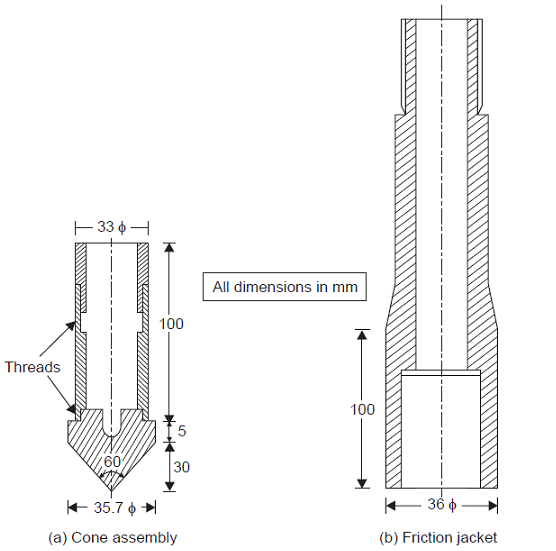 Cone Assembly and Friction Jacket for SCPT (IS)
Static Cone Penetration Test (SCPT)
Determining the frictional resistance
By pushing the cone
Then by pushing the cone and friction Jacket assembly
Results presented graphically
Graph 1 – Cone resistance in kN/m2 with depth in meters
Graph 2 – Friction resistance in kN/m2 with depth in meters
Cone resistance to be corrected for dead weight of the cone and the sounding rods
Correction for the ratio of the ram area to the base area of the cone
The test is unsuitable for gravelly soils and for soils with standard penetration value N greater than 50 and also the dense sand due to requirement of high anchorage forces
FOUR POSITIONS OF THE SOUNDING APPARATUS WITH FRICTION JACKET
SCPT – Correction for the mass of cone and sounding rods
1) Mass of cone,			  		 	m = 1.1 kg*
2) Mass of each sounding rod,		 		m1 = 1.5 kg*
3) Cone area at base, 			   		b = 10 cm2
4) Plunger area( see Note )
5) Correction factor (to be added to gauge reading) =(m + nm1)/10 kgf/m2

n = the number of rods in use

NOTE-If plunger area is 20 cm and base area of cone is 10 cm, the gauge readings should be multiplied by the ratio of the plunger area to the area of the base of the cone, that is 2.
Sample reading cone resistance including correction factor
SCPT – Correction for the mass of friction jacket
Mass of friction jacket 			    = mf  kg (say 1.13 Kg)
Area of surface of friction jacket, 		a = π x dh cm2   (3.14159*3.6*10.0) = 113.0972
Cone area at base, 			   	b = 10 cm2

Where

d = outer diameter of friction jacket (3.6 cm), and
h = length of friction jacket (10.0 cm)
4 ) 	   Correction factor ( to be added )                              = 100 mf /a kN/m2
                                                                                                 = mf /a kgf/cm2
Sample reading friction resistance including correction factor
SCPT - Limitations
Not suitable for gravelly soils and soils having N value greater than 50
Unsuitable for filled up soil, which may contain solid objects like bricks, concrete pieces etc. may give erroneous values. So either remove the filled up soil or neglect the results in filled up soil
Anchorage arrangement in dense sand would be cumbersome and expensive
Dynamic Cone Penetration Test (DCPT)
To determine the resistance of different soil strata to dynamic penetration of a 50 mm cone 
Thereby obtaining an indication regarding their relative strengths or density or both
Reconnaissance survey of wide areas in a shorter time
Provide useful data for local conditions where reliable correlations have been established with penetration tests by other methods
Dynamic Cone Penetration Test (DCPT)
Cone driven into the soil  - hammer to fall freely through 750 mm
Number of blows for every 100 mm penetration recorded
Process repeated till the cone is driven to the required depth
To save equipment from damage, driving may be stopped when the number of blows exceeds 35 for 100 mm penetration
Ncd  (Cone Penetration Value) value is number of blows for 300 mm penetration
Dynamic Cone Penetration Test (DCPT)
IS: 4968 (Part I) – 1976—Method for Subsurface Sounding for Soils—Part I Dynamic method using 50 mm cone without bentonite slurry
Cone with threads (recoverable) – steel with tip hardened
Cone without threads (expendable) may be of mild steel
Cone without threads uses a cone adopter
Cone details for DCPT (IS code)
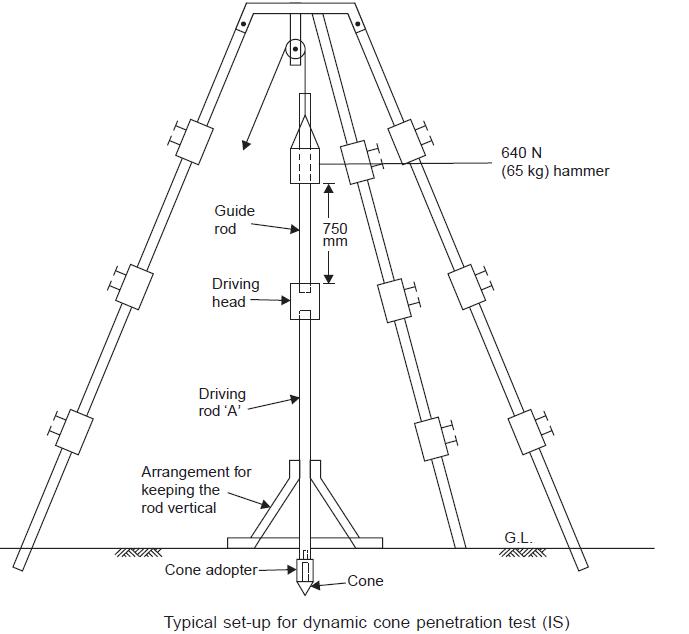 Dynamic Cone Penetration Test (DCPT)
The driving rods should be A rods of suitable length with threads for joining A rod coupling at either end (OD – 41.27 and ID – 28.57 mm) 
The rods should be marked at every 100 mm.
Driving head – Mild steel with threads at either end for a rod coupling
Diameter of 100 mm 
Length of 100 to 150 mm.
Suitable hoisting equipment such as a tripod
Hammer – Mild Steel or Cast Iron – 250 mm high and suitable diameter having 65 Kg weight
Dynamic Cone Penetration Test (DCPT)
Cone driven into the soil by allowing the hammer to fall freely through 750 mm each time
Number of blows for every 100 mm penetration of the cone shall be recorded
Process repeated till the cone is driven to the required depth 
To avoid equipment damage – driving stopped when No. of blows >35 for 100 mm penetration
Dynamic Cone Penetration Test (DCPT)
Depth of investigation if more than 6 m, bentonite slurry may be used for eliminating the friction on the driving rods
Cone used in this case is of 62.5 mm 
IS: 4968 (Part-II)-1976—Method for subsurface Sounding for Soils—Part II, Dynamic method using 62.5 mm cone and bentonite slurry
Dynamic Cone Penetration Test (DCPT)
ADVANTAGES OF DCPT
Simple Device
Advantage over SPT in the sense that making of borehole is avoided
Provides continuous record of soil resistance
In-situ Vane Shear Test
IS: 4434-1978—Code of Practice for In-situ Vane Shear Test for Soils 
Determination of shear strength of saturated cohesive soils, especially of sensitive clays, susceptible for sampling disturbances
Consists of pushing a four-bladed vane in the soil and rotating it till a cylindrical surface in the soil fails by shear
The torque required to cause this failure is measured and this torque is converted to a unit shearing resistance of the cylindrical surface
Test may be conducted from the bottom of a bore hole or by direct penetration from ground surface.
In-situ Vane Shear Test
Two methods of the test, namely, 
testing from bottom of a bore-hole and 
by direct penetration from ground surface, are covered. Determination of shear strength of saturated cohesive soils, especially of sensitive clays, susceptible for sampling disturbances
Vane shall consist of four mutually perpendicular blades as illustrated
Height of the vane shall be twice the overall diameter
overall diameter of the vane should be 37.5 ,50 ,65 ,75 or 100 mm
Design should be such (with minimum thickness of blades) so as cause least disturbance to soil while inserting
In-situ Vane Shear Test
The vane blades shall be welded together suitably either directly or to a central rod, the maximum diameter of which should preferably not exceed 12.5 mm. 
The area ratio of the vane shall be kept as low as possible 
Shall not exceed 18% for the 37.5 mm vane 
And 12% for the 50, 65, 75 and 100 mm vanes
In-situ Vane Shear Test
The area ratio may be calculated using the following formula:

where
Ar = area ratio in percent,
t   = thickness of vane blades in mm
D  = overall diameter of vane in mm, and
d  = diameter of central vane rod including any enlargement due to welding in mm.
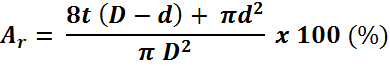 Equipment  - 
Shear vane
Torque applicator
Rods with guides
Drilling equipment 
Jacking arrangement
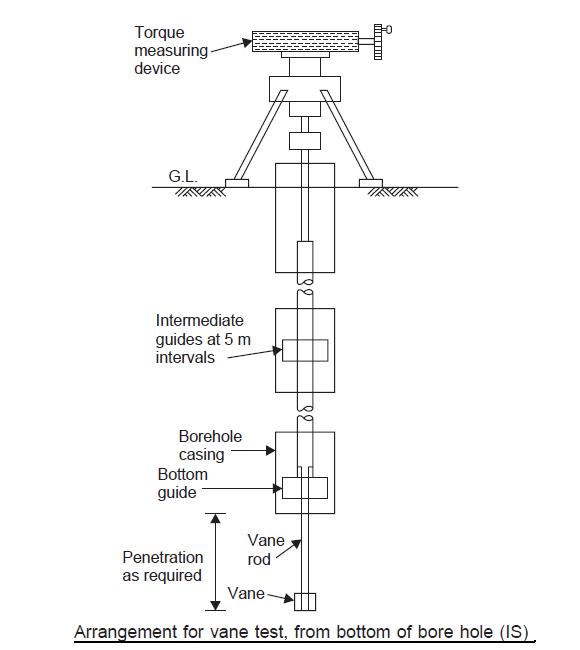 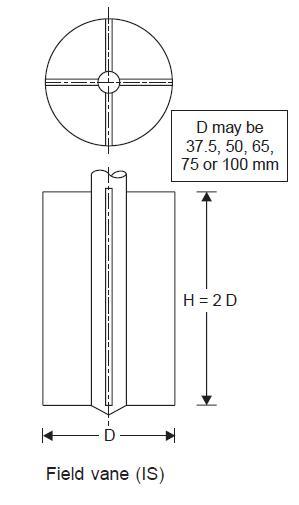 May be in suitably designed sleeve
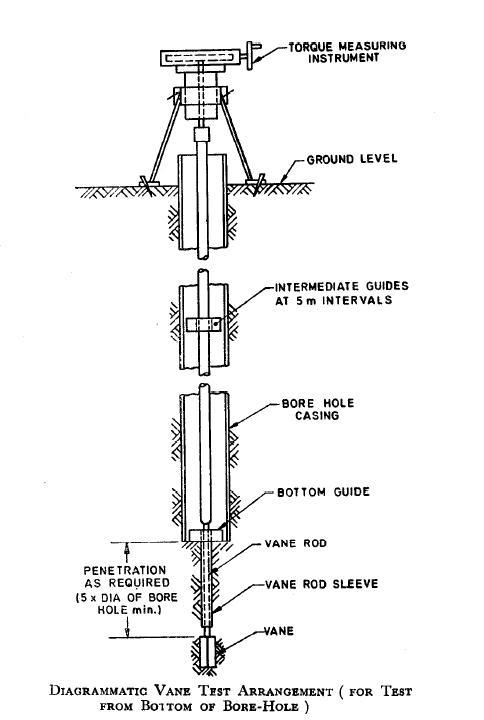 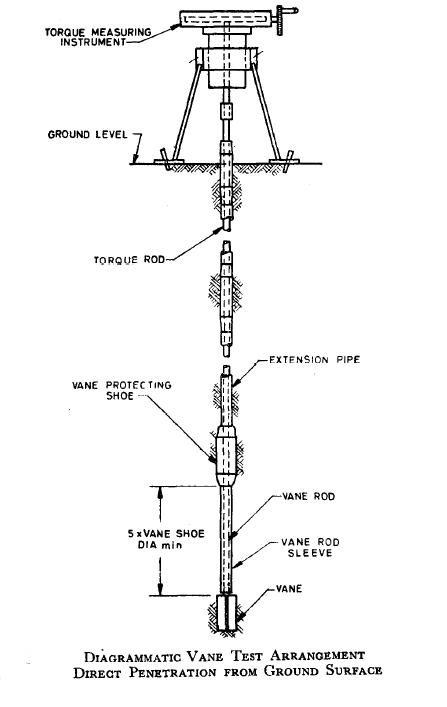 In-situ Vane Shear Test
Instrument shall be capable of applying a torque to the vane through the string of rods and to measure the same
It should also have a device to read the angular rotation of the upper end of the extension rod
The torque applicator shall be provided with speed control so that the rate of rotation may be maintained at 0.1o/s
Friction exerted by the torque applicator should be of negligible magnitude and shall be checked periodically
Depending upon the estimated shear strength of the soil, the following table should be used to select the torque applicator
The torque rods (which are preferably 1 m long or smaller) shall be guided (spacing not > 5 m) so as to prevent friction from developing between the torque rods and the walls of casing or boring.
The capacity and accuracy of the instrument shall be one of the following as may be specified by the purchaser:
a)     Measure torque up to 60 Nm (600 kgf cm) to an accuracy of 1 Nm (10 kgf cm), or
b)	Measure torque up to 200 Nm (2000 kgf cm ) to an accuracy of 2.5 Nm (25 kgf.cm)
In-situ VST – Test from bottom of bore hole
Drill the bore hole to desired depth – Sink and secure the casing
Connect vane of suitable size to the rods and lower in the casing providing guides at intervals of not more than 5 m
Push the vane with a moderate steady force up to a depth of five times the diameter of the bore-hole below the bottom of the bore-hole or shoe 
Allow 5 minutes and then apply the torque to rotate vane @ not more than 0.1o/second
Rotate continuously and take readings at ½ minute intervals 
Take the reading of the maximum torque and after it drops, rotate rapidly for 10 revolutions and take remoulded strength readings after 1 minute
In-situ VST – Test by direct penetration from ground surface
Instrument shall be capable of applying a torque to the vane through the string of rods and to measure the same
It should also have a device to read the angular rotation of the upper end of the extension rod
The torque applicator shall be provided with speed control so that the rate of rotation may be maintained at 0.1o/s
Friction exerted by the torque applicator should be of negligible magnitude and shall be checked periodically
Depending upon the estimated shear strength of the soil, the following table should be used to select the torque applicator
The torque rods (which are preferably 1 m long or smaller) shall be guided (spacing not > 5 m) so as to prevent friction from developing between the torque rods and the walls of casing or boring.
Seismic Method - Refraction
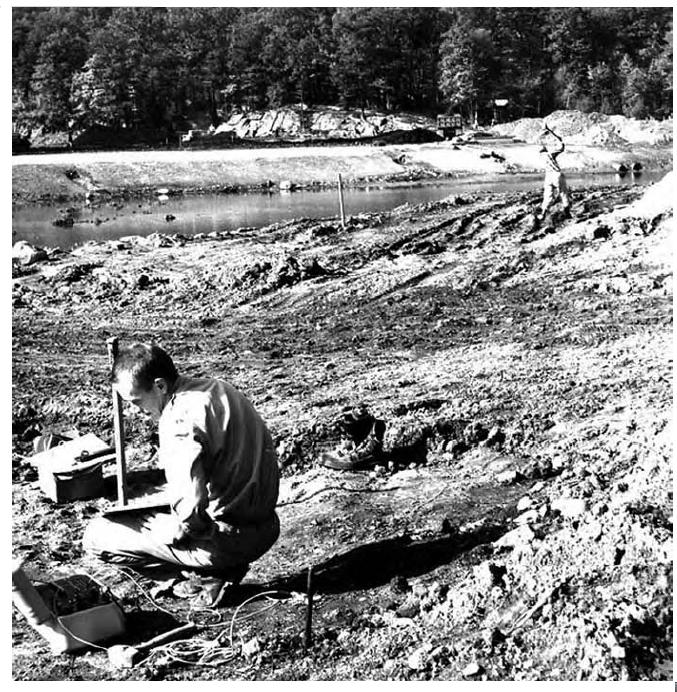 Source of Energy – Hammer Strike
Recording of Waves - Geophone
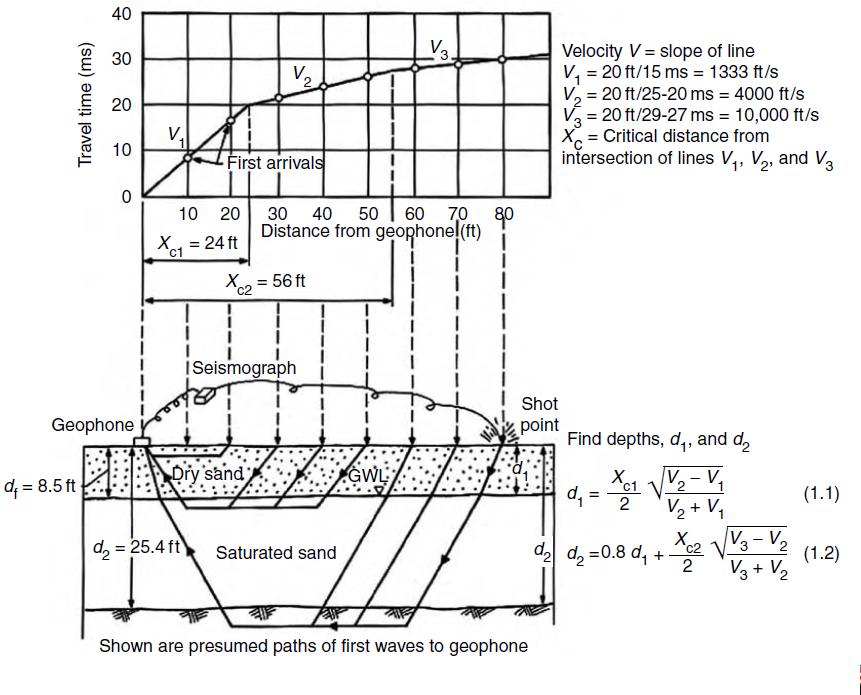 Seismic Method - Refraction
Seismic Method – Direct
 (Up Hole, Down Hole and Cross Hole)
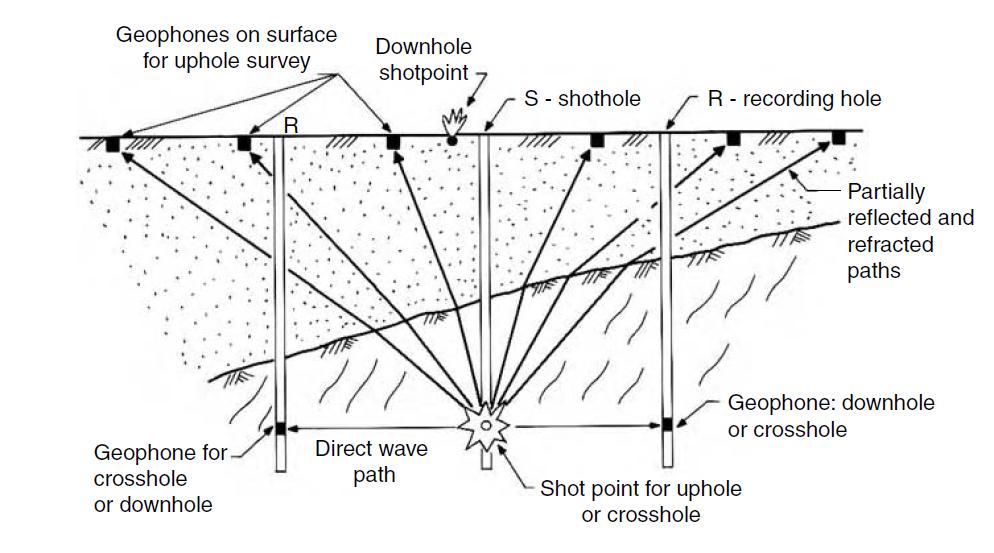 PLATE LOAD TEST
PLATE LOAD TEST
AS PER IS:1888-1982

FOR DETERMINATION OF IN SITU ULTIMATE SOIL BEARING CAPACITY

MAIN ASSUMPTION IS THAT 
	‘THE SOIL STRATA IS REASONABLY UNIFORM’
APPARATUS FOR PLT
Loading plate - Circular or square bearing plates of mild steel not less than 25 mm in thickness 
Truss of sufficient size for loading
	Loading set-up may be any type
Gravity loading
Reaction loading
Hydraulic jack of required capacity with properly calibrated measuring device for load measurement
APPARATUS FOR PLT   contd..
Chequered or grooved bottom of plate, with handles for convenient setting. It should be centre marked.
Settlement recording device (dial gauges with 25-50 mm travel & capable of measuring settlement to an accuracy of 0.01 mm)
Datum beam or rod of sufficient strength
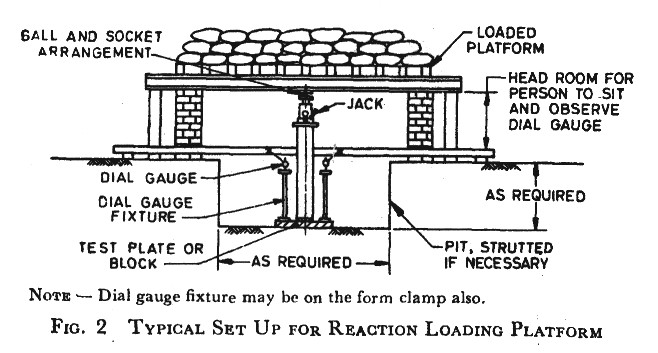 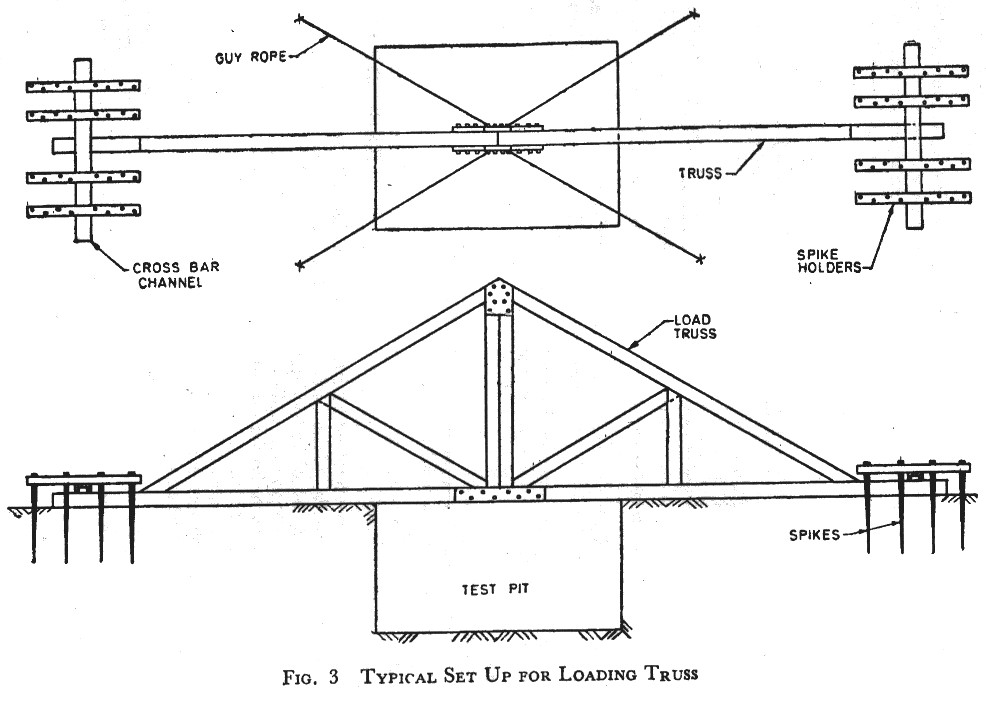 PROCEDURE  OF PLT
The test shall be conducted at a depth of proposed foundation level
If water table is within the depth equal to width of test plate, conduct the test at water table level.
In case water table is higher than the test level, lower it to the test level. However for sandy soils the test can be conducted at water table level. 
Width of test pit 5 times the width of test plate
PROCEDURE  OF PLT contd..
Should have carefully levelled and cleaned bottom
Except in case of load problems /circular footings, square plate may be used. ………
For clayey and silty soils /loose to medium dense sandy soils with N<15 a 450 mm square plate
For dense sandy/gravely soils(15<N<30) three plates of sizes 300mm to 750 mm. 
The side of the plate should be minimum 4 times the max. size of the soil particle present at  the test location.
TEST ARRANGE. & READINGS
The loading platform should be supported by suitable means at least 2.5 m from the test area. No support should be within 3.5 times size of test plate from its centre.
Plate shall be placed over a fine layer (thickness not exceeding 5 mm) of sand
The test plate should be perfectly levelled
The jack should be placed centrally over the plate
TEST ARRANGE. & READINGS contd..
A minimum seating pressure of  70 g/cm2 shall be applied and removed before starting the load test.  
Dial gauges for measuring settlement should be placed diagonally opposite.
Apply the load in equal increments of 1 kg/cm2 or one fifth of the estimated ultimate bearing capacity (whichever is less).
Settlement should be observed for each increment of load after an interval of 1, 2.25, 4, 6.25, 9, 16 and 25 minutes. And thereafter at hourly intervals to the nearest 0.02 mm.
TEST ARRANGE. & READINGS contd..
For clayey soils , the time settlement curve is plotted at each load stage and the load shall be increased to the next stage either when the curve indicates that 70 to 80 % of the probable ultimate settlement has taken place at that stage      or           at the end of 24 hours period. 
For soils other than clayey soils, each load increment shall be kept for a period of minimum 1 hour or up to a time when the rate of settlement gets appreciably reduced to a value of 0.02mm/min.
TEST ARRANGE. & READINGS contd..
The test shall be continued till the settlement of 25 mm in normal cases or 50 mm in special cases (such as dense gravel, gravel and sand mixture) is obtained or till failure occurs.
Alternatively, where settlement < 25 mm , the test should continue up to at least twice  the estimated design pressure.
If needed the rebound observations may also be taken.
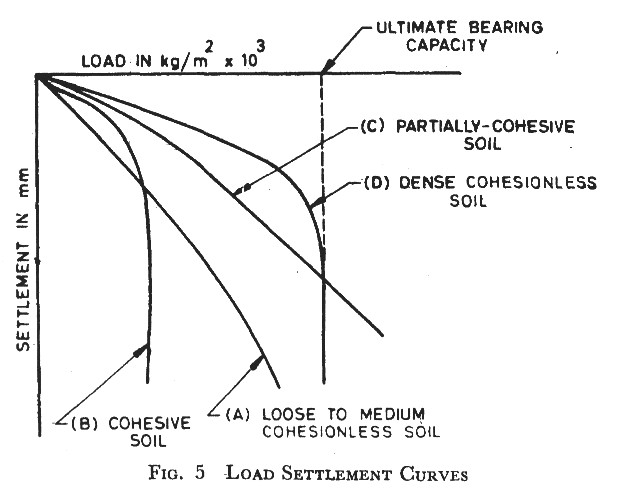 Permissible Settlement
Permissible settlement of footing (Sf)

   Sf = Sp  {Bf (Bp+0.3)}2 / {Bp(Bf +0.3)}2

Where Bf = the size of footing in mm.
           Bp = size of test plate in mm.
           Sp = settlement of test plate in mm.
LIMITATIONS  OF PLT
Test results reflect only the character of the soil located within a depth of less than twice the width of the bearing plate
Does not give the ultimate settlement particularly in case of cohesive soils
If the character of the soil changes at shallow depth , the results are not reliable
If a weaker stratum exists below the level of footing , adequate soil exploration is required to be done.
LIMITATIONS  OF PLT  contd
The test  with smaller size plates give conservative values in dense sandy soils. Though for cohesive soils the  bearing capacity is independent of size of bearing plate . 

 	Therefore in sandy soils , the test should be conducted with three different sizes of plates and the results should be extrapolated for the actual size of foundation.
Common In-Situ Tests
Common In-Situ Tests (contd)
Common In-Situ Tests (contd)
Common In-Situ Tests (contd)
Common In-Situ Tests (contd)
THANKS
References
WWW.geotechlinks.com
Hand Book on Soil Engineering by RDSO
IS:1892-1979  Subsurface Investigation Foundation
Para 409,424,425 & 527 of Engineering Code
Is:2131-1981 Code of Practice on Standard Penetration Test
References (Contd)
IS:1888-1982  Plate Load Test
IS:6926-1973  Code of Practice for Diamond Core Drilling
IS:5313-1980  Code of Practice for Core Drilling Operation
IS:6403-1981 BC & N Values Relation
IS:9640-1980 Split Spoon Sampler
References (Contd)
IS:2720 Method of Test for Solis
IS:1498 Classification & Identification of Soils
IS:4464 Presentation of Drilling Information and Core Description in Foundation Investigation
IS:8763 guide for undisturbed sampling of sands
IRC:78 Standard Specification & Code of Practice for Road Bridges
Common Laboratory Tests
Common Laboratory Tests  (Contd…)
Common Laboratory Tests  (Contd…)
Correlation of Ncbr values with N values
For the 62.5 mm cone driven dry up to a depth of 9 m ( without bentonite slurry ) [ see IS : 4968 ( Part II )-19’76t 1, for medium to fine sands, the following relationships have been developed by the Central Building Research Institute, Roorkee. These relationships, when utilized, shall be used with caution.

Ncbr- 1.5 N up to a depth of 4m
Ncbr – 1.75 N for depths of 4 to 9 m.
where
Ncbr - cone resistance obtained with a 62.5 mm cone driven dry ( number of blows for 300 mm -penetration ); and
N - resistance to penetration in standard penetration test ( in accordance with IS :2131-1963*), (number of blows for 300 mm penetration)

DCPT using 50 mm cone as Ncd and that to a 62.5 mm cone using bentonite slurry as Ncbr [ IS : 4968 ( Part II )-1976